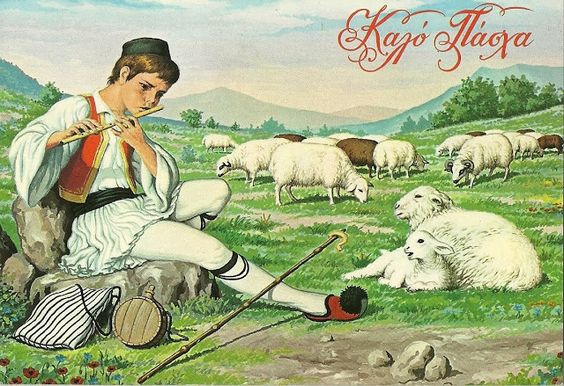 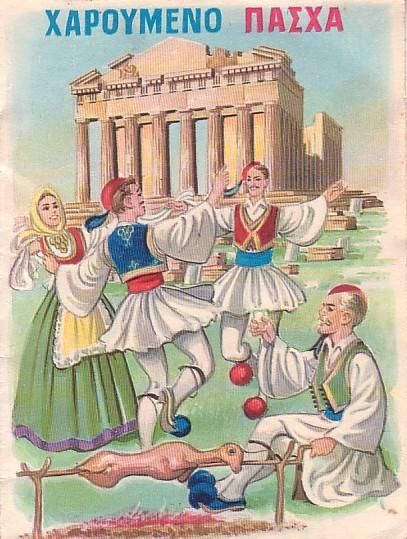 Το αρνί – τα αρνιάΑρνί στη σούβλα
Το κοκορέτσικαι κεφάλια
Греческий пасхальный кулич «Цуреки»
Масло сливочное овечье 35 гр
Масло сливочное коровье 35 гр
Молоко коровье 100 гр
Сахар 160 гр
Махляб порошок 5 гр
Мастичное масло 1 капля
Дрожжи порошок 20 гр
Мука пшеничная 650 гр.
Яйцо 3
На медленном огне растопить все сливочное масло. Добавить молоко, затем добавить сахар, растворить, добавить махляб и мастиху (если у вас нет жидкой мастихи, то можно смело добавить порошок). Смесь не должна нагреться больше, чем 50 градусов (она должна быть теплой, не горячей), чтобы не «убить» дрожжи. Снять смесь с огня и добавить яйца, хорошо размешать.
В джезву налить теплую воду, растворить дрожжи, влив воду в порошок. Добавляем дрожжи к приготовленной смеси.
Βήμα πρώτο
В получившуюся смесь всыпать муку и начать замешивать (не менее 30 минут). Скатать в ком, положить в миску, на тесте нацарапать крест и оставить в тепле отдохнуть на 2-3 часа (за это время нацарапанный крест исчезнет с поверхности).
Βήμα δεύτερο
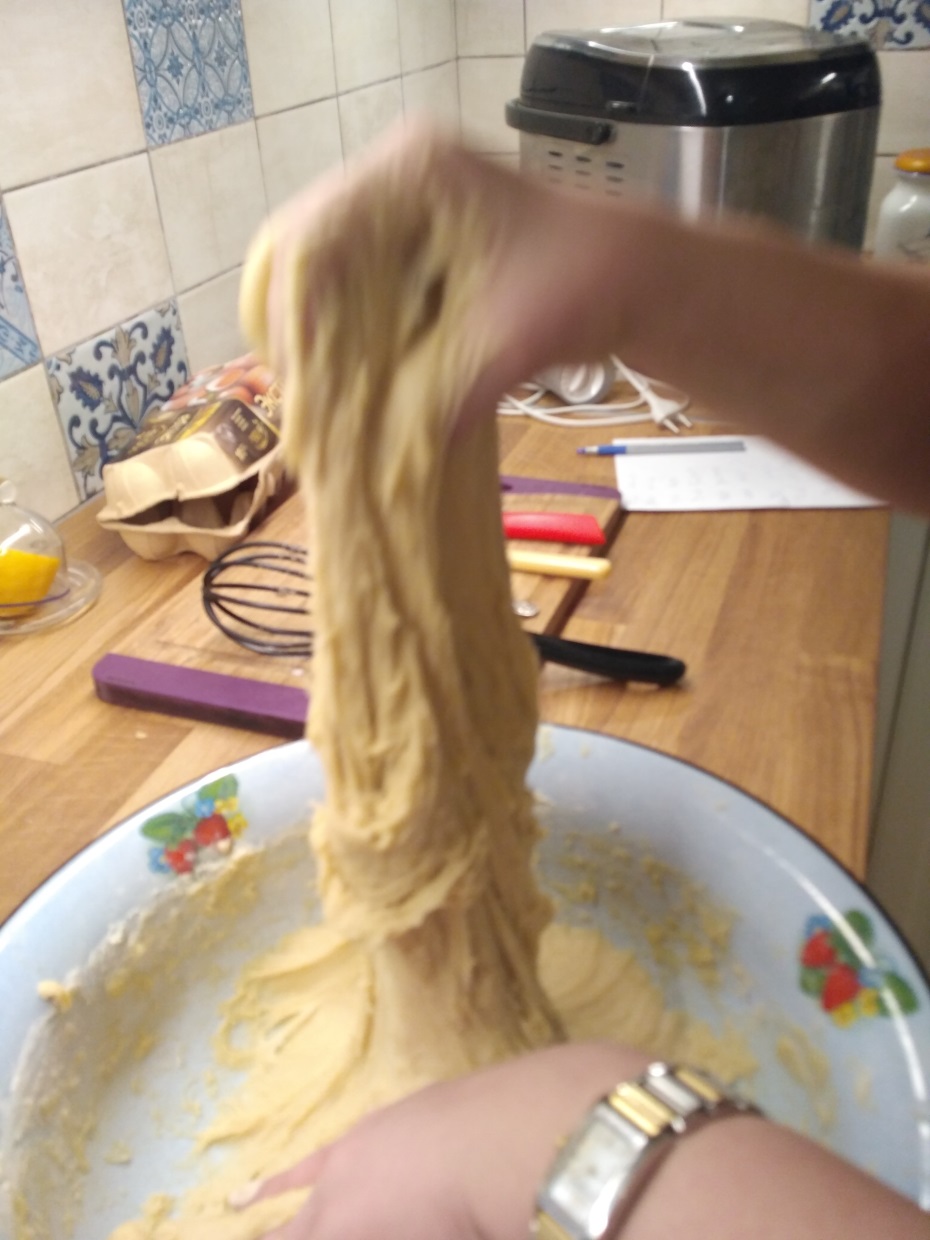 Βήμα τρίτο
Тесто еще раз вымесить, разделить на 3 равные части, каждую из которых еще на 3, раскатать из них ленты и заплести косички. Выложить на пекарскую бумагу на противень. Снова оставляем «косы» в тепле на 1 час (тесто должно увеличиться в объеме вдвое).
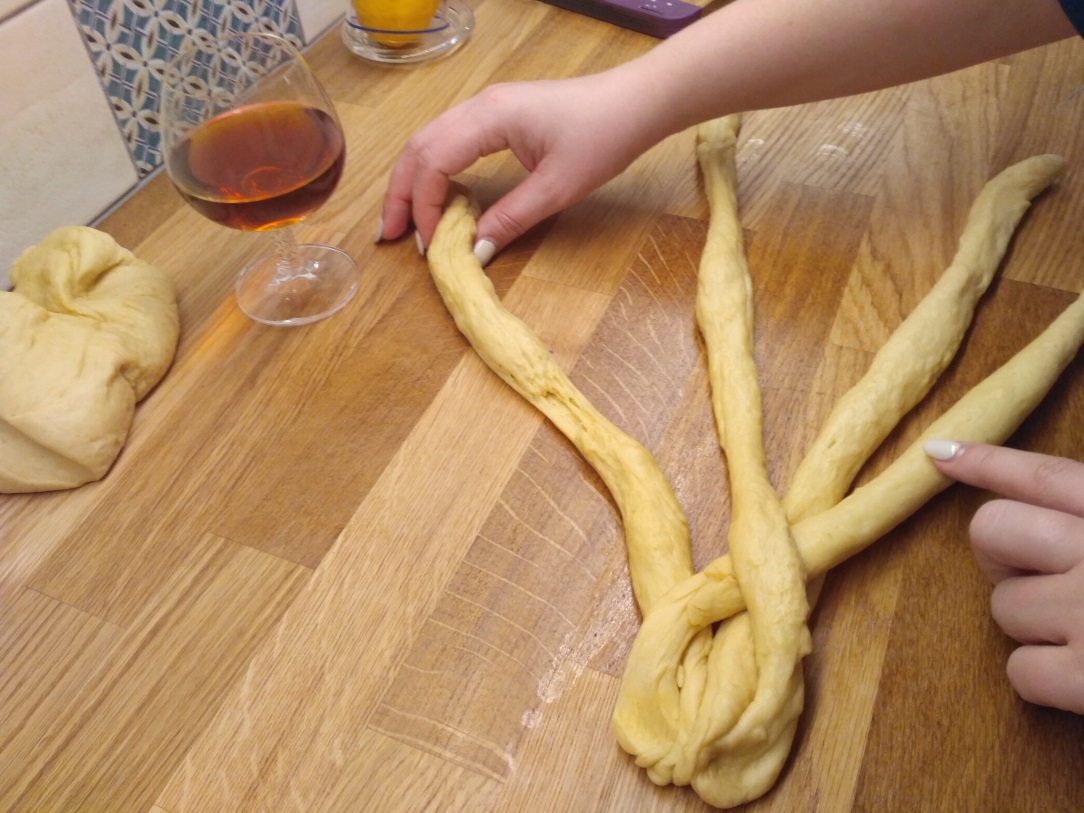 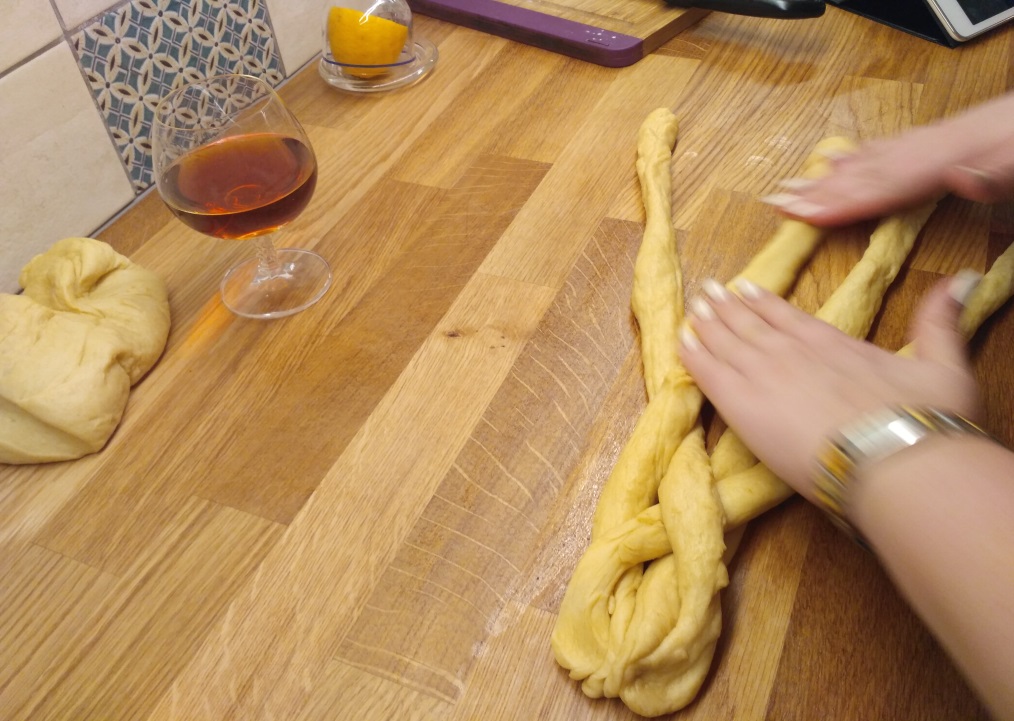 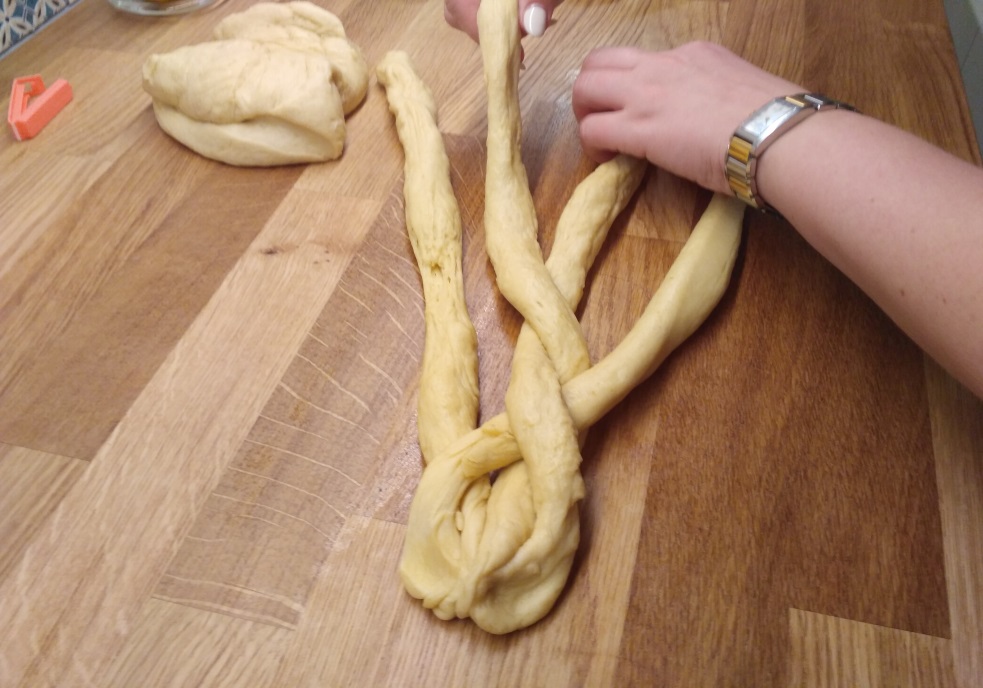 Βήμα τρίτο
Добавляем в яйцо капельку воды, взбиваем и очень осторожно смазываем наш кулич, посыпаем миндальной стружкой и отправляем в разогретую на 180 градусах духовку на 1 час.
Έτοιμα τα τσουρέκια!
Χριστός ανέστη!Χρόνια πολλά!